Highlights of the course
Co-ordinate Systems
Introduction to Vector Operators
Work , Energy and Conservation laws
Rigid body in motion
Oscillations and Waves
Quantum Physics
Chapter-3:Work , Energy and Conservation laws
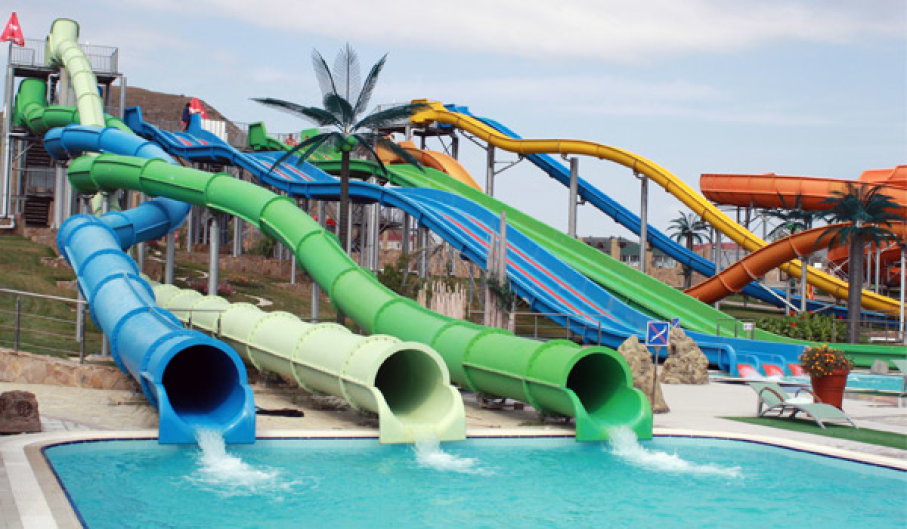 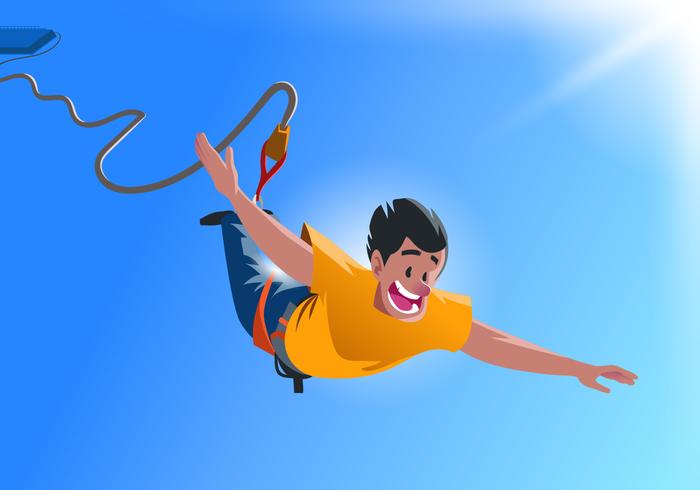 Predicting the motion of a system under known constraints
Work, energy and conserved quantities
Solve differential equation
Work Energy Theorem from Force Equation
Change variable from x to t
Work Energy Theorem from Force Equation
The change in kinetic energy equals work done on the particle
Wba: Work done by the force F on the particle
Theorem
Some applications of Work-Energy relation in 1-D
Examples
Mass thrown upward in a Uniform Gravitational field
Simple Harmonic Motion
Vertical Motion in an inverse square field
Newton’s Laws
Vector differential equations
Work Energy Theorem
Energy equations - Scalar
Maximum distance covered when Mass thrown upward in a Uniform Gravitational field
Equation of motion
1
Work energy theorem
2
Integrate once with I.C.
(t,z,v)
Time at which ball reaches maximum height:
Integrate once with I.C.
Integrate eqn (1) again with I.C.
(t0,z0,v0)
The solution makes no reference to time!
Eliminate time using tm.
Solving the equation of Simple Harmonic Motion using Work-Energy Theorem
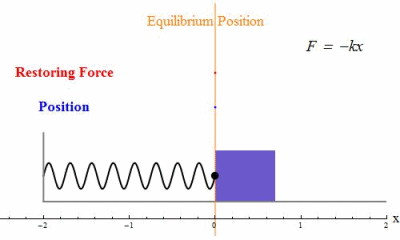 x=0, v=vmax
x=x0, v=0
x=x1, v=v1
Case I
Choose Initial conditions: at t=0, v=0, x=x0
Case II
Choose Initial conditions: at t=0, V=Vmax, x=0
Case III
Choose Initial conditions: at t=0, V=V1 , x=x1
Solving the equation of Simple Harmonic Motion
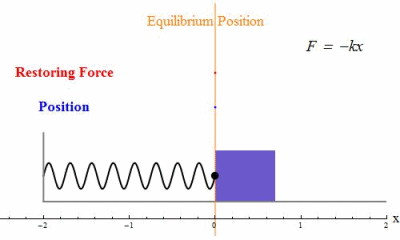 x=x0
Case I
Choose Initial conditions: at t=0, v=0, x=x0
Integrating again after separating variables
Solving the equation of Simple Harmonic Motion
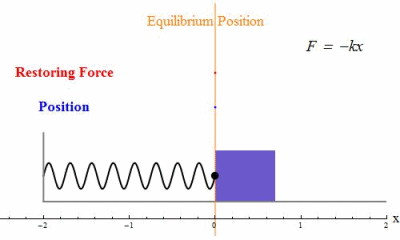 x0=0, v=vmax
Case II
Choose Initial conditions: at t=0, V=Vmax, x0=0
Integrating again after separating variables
Solving the equation of Simple Harmonic Motion
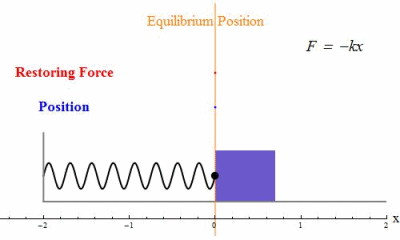 Case III
Choose Initial conditions: at t=0, V=V1 , x=x1
x=x1, v=v1
Integrating again after separating variables
Solving the equation of Simple Harmonic Motion
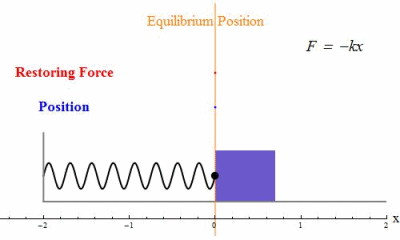 x=0, v=vmax
x=x0, v=0
x=x1, v=v1
Case I
Choose Initial conditions: at t=0, v=0, x=x0
Case II
Choose Initial conditions: at t=0, V=Vmax, x=0
Case III
Choose Initial conditions: at t=0, V=V1 , x=x1